Il sistema pensionistico
Le origini della pensione per la vecchiaia
Le casse mutue di assicurazione
La Cassa Nazionale per le Pensioni (l.350 del 1898)
La diversità tra lavoro presso privati e il lavoro alle dipendenze dello Stato. Lo status dell’impiegato statale e la giubilazione
Lo sviluppo della normativa
Il sistema previdenziale è improntato allo scambio particolaristico clientelare (Ferrera, Paci)
1919 – Obbligatorietà dell’assicurazione
1930/35 – Le riforme corporative e la nascita dell’INPS
1952 – La riforma contributiva
1957 – Gestione coltivatori diretti, mezzadri, coloni
1959 – Gestione artigiani
1966 – Gestione commercianti
1969: La riforma del sistema di calcolo. Pensione di anzianità, Pensione sociale
1976: pensione retributiva a regime
1992: la crisi strutturale. Riforma Amato
1995: La riforma Dini/Treu
2004: La “flessibilizzazione” alla rovescia
2007: Il cambio di legislatura cambia poco
2008-2011: le età pensionabili delle donne
2011: la “razionalizzazione” (?) Fornero
I “numeri” delle pensioni pubbliche (lavoro privato) all’inizio del 2000(secondo il metodo ISTAT- Aggregato: IVS, invalidità civile, rendite INAIL, pensioni di guerra) - dati al 31/12/99
Pensionati italiani: 16,4 m.ni (8,8 donne e 7,6 uomini). 18,6 m.ni (10,5 e 8,1)
Pensioni erogate: 22 m.ni 
72%= 1 pens. - 23%= 2 pens. - 5%= 3 o più
6,2 m.ni  con - di 1 m.ne/mese
328 mila con + di 4,5 m.ni/mese
Dati INPS (2013/2010)
Vecch. 9.520.515/ media €.1.059,95/mese 
+ inv.; sup.; soc.; inv.civ.:
18.266.006/ media €.799,59 
Pensionati al 31/12/2010: 16.707.000. In media 1,42 pensioni/pro capite.
Media €.15.471/anno
Dati Istat al 31/12/2010
Pensionati italiani: 18,6 m.ni (10,5 donne e 8,1 uomini) ???.
7,1 m.ni  con - di €600/mese
586 mila con + di €3.000/mese
Pens. al 2013: 16.393.000; pensioni: 23.322.000; (52% vecchiaia)
Media €.12.000/anno
La dimensione economica
La dimensione economica della questione “pensione” non è pacifica.
Castellino 1976: disequilibrio strutturale, ma imprevedibile
Schiattarella 1999: le previsioni a 20/30 anni sono assolutamente inattendibili. La questione non è se vi è necessità di riformare il sistema pensionistico, ma cosa pensano di ciò i mercati finanziari internazionali, dato che ogni intervento di politica economica determina una reazione sui mercati che, a loro volta, determinano dei risultati. 
 Problema dell’equilibrio della gestione: Sistema a capitalizzazione e Sistema a ripartizione
La dimensione economica
Gallino 2013: la questione economica non esiste; è in discussione il modello sociale europeo. Lo Stato ha speso molto di più per salvare il sistema finanziario che non per mantenere il modello sociale.
Spesa pensionistica in % sul PIL
(ISTAT, 2012)
Il sistema a capitalizzazione
Capitalizzazione dei contributi individuali.
La prestazione è calcolata sulla base della rendita scaturente dal capitale accumulato.
Elevata contribuzione, elevato periodo di contribuzione, bassa prestazione.
Il sistema non è più a capitalizzazione da prima della guerra. La prestazione è stata calcolata (almeno parzialmente) sulla base delle contribuzioni fino al 1969.
Il sistema a ripartizione
I contributi servono a pagare le prestazioni in essere.
I primi ricevono le prestazioni senza pagare i contributi; gli ultimi pagano i contributi senza ricevere le prestazioni.
Per essere in equilibrio il sistema deve avere un rapporto soggetti attivi/pensionati che varia a seconda dell’espansione economica (crescita del PIL)
I costi di gestione
La struttura di gestione
Gli aspetti di solidarietà
Il minimo pensionistico
Le prestazioni non contributive
Pluralità dei regimi pensionistici
Regimi generali
Regimi speciali
Regimi esonerativi
I requisiti per la pensione
La pensione di anzianità
35 anni di assicurazione e contribuzione (1969)
35 anni + 57 anni di età (1992)
40 anni di contribuzione (1992/1995/2004)
35 anni + 61 anni di età (dal 2008 con aumento progressivo)
42 anni + 5 mesi (41+5 mesi) 2013; 2014 + 6 mesi
Cessazione dal rapporto lavorativo.
I requisiti nel pubblico (ante riforma 1992)
Cumulabilità con tutto (lavoro dipendente pubblico/privato,
 lavoro autonomo)
Il calcolo della pensione retributiva
Retribuzione media pensionabile delle ultime 260 settimane
Anni di contribuzione
2*
X
X
100
*aliquota di rendimento
Caratteristiche
Alto tasso di sostituzione (da 30% a 80%)
Premio alle carriere più dinamiche
Premio alle carriere con minori contributi (integrazione al minimo) 
Prestazione sganciata dal quantum di contribuzione
Prestazione raccordata al 36 Cost.
L’adeguatezza della prestazione
Ogni cittadino inabile al lavoro e sprovvisto dei mezzi necessari per vivere ha diritto al mantenimento e all'assistenza sociale.
I lavoratori hanno diritto che siano preveduti ed assicurati mezzi adeguati alle loro esigenze di vita in caso di infortunio, malattia, invalidità e vecchiaia, disoccupazione involontaria.
[…]
[…]
L'assistenza privata è libera.
L’adeguatezza 2
Il lavoratore ha diritto ad una retribuzione proporzionata alla quantità e qualità del suo lavoro e in ogni caso sufficiente ad assicurare a sé e alla famiglia un'esistenza libera e dignitosa […].
[…] È compito della Repubblica rimuovere gli ostacoli di ordine economico e sociale, che, limitando di fatto la libertà e la uguaglianza dei cittadini, impediscono il pieno sviluppo della persona umana e l'effettiva partecipazione di tutti i lavoratori all'organizzazione politica, economica e sociale del Paese.
La riforma Amato
Innalzamento dei requisiti minimi contributivi
Innalzamento dell’età pensionabile minima
Allungamento del periodo di riferimento per il calcolo della prestazione (10 anni… tutta la vita lavorativa)
Impossibilità di ottenere la prestazione
Riduzione del tempo di erogazione delle prestazioni/aumento del tempo di pagamento dei contributi
Riduzione dell’ammontare della prestazione
La riforma Amato 2
Blocco delle pensioni di anzianità
Inserimento dell’età nelle pensioni di anzianità
Finestre per ottenere la prestazione
Applicabilità ai soggetti con meno di 15 anni di anzianità contributiva e periodo transitorio
La riforma Dini/Treu
Il contesto: necessità di riforma strutturale.
Obiettivi: 
Equilibrio della spesa
Omogeneizzazione dei trattamenti
Equità nel rapporto versamento contributi/ ammontare delle prestazioni
Allargamento della platea dei soggetti protetti
Pensione di vecchiaia 	 (l.335/1995)  soggetti protetti
lavoratori subordinati del settore pubblico e privato
lavoratori autonomi
titolari di rapporti di collaborazione coordinata e continuativa
Associati in partecipazione (dal 2004)
Pensione di vecchiaia 	 (l.335/1995)  evento protetto
Requisiti per percepire la pensione di  vecchiaia

età pensionabile (57-65) 66 e oltre
20 (5) anni di anzianità contributiva e assicurativa
calcolo della prestazione pari ad almeno (1,2) 1,5 volte l’assegno sociale
oppure  42 anni di anzianità contributiva ed assicurativa
Pensione di vecchiaia  (l.335/1995)  la prestazione (A)
calcolo del montante individuale:
accantonamento figurativo dei contributi versati
	1. lavoratori subordinati	 	33%*
	2. lavoratori autonomi	 	20%* (al 24% nel 2018)
	3. coordinati e continuativi
		a. iscritti ad altre gestioni 	(10%) 19% 2013
		b. non iscritti		  	(10/19) 28%
+1 ogni anno fino al 2018: 33% e 24%
I contributi accantonati vengono rivalutati annualmente in base al “tasso di capitalizzazione”
* i lav.sub. pagano il 32%, gli autonomi il 15% … 19%
Tasso di capitalizzazione
Il tasso annuo di capitalizzazione è dato dalla variazione media quinquennale del prodotto interno lordo (PIL) nominale, appositamente calcolata dall'Istituto   nazionale   di  statistica  (ISTAT),  con riferimento  al  quinquennio  precedente  l'anno  da  rivalutare. 
(modifica 2015: non può essere negativa, ma quanto perso viene recuperato negli anni positivi)
Pensione di vecchiaia  (l.335/1995)  la prestazione (B)
Montante individuale x coefficiente di trasformazione 

età di pensionamento		coefficiente di trasformazione 
57					4,720%	4,419% 	4,304% 
58					4,860%
59					5,006%
60					5,163%
61					5,334%
62					5,514%
63					5,706%
64					5,911%
65					6,136%	5,620%  	5,435%
Il coefficiente dal 2010
57 4,419% 
58 4,538% 
59 4,664% 
60 4,798% 
61 4,940% 
62 5,093% 
63 5,257% 
64 5,432% 
65 anni ed oltre 5,620%
Coefficienti 2013
57 	 	4,304%
58 		4,416%
59 		4,535%
60 		4,661%
61 		4,796%
62 		4,940%
63 		5,094%
64 		5,259%
65 		5,435%
66 		5,624%
67 		5,826%
68 		6,046%
69 		6,283%
70 		6,541%
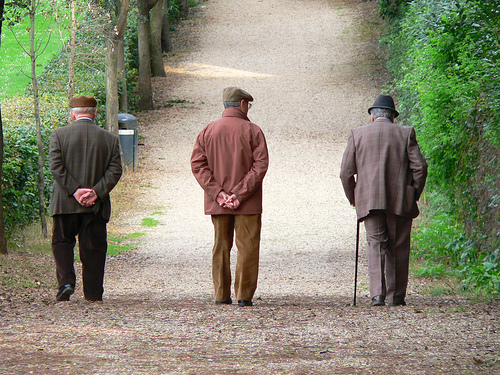 COEFFICIENTI 2016
2013-2015		2016-2018
57 	4,304 		4,246
58 	4,416 		4,354
59 	4,535 		4,468
60 	4,661 	 	4,589
61  	4,796 		4,719
62 	4,940 		4,856
63 	5,094 		5,002
64 	5,259 		5,159
65 	5,435 		5,326
66 	5,624 		5,506
67 	5,826 		5,700
68 	6,046 		5,910
69 	6,283 		6,135
70 	6,541 		6,378
Il coefficiente di trasformazioneed il riequilibrio “dinamico”
Sulla  base  delle  rilevazioni  demografiche e dell'andamento effettivo  del  tasso di variazione del PIL di lungo periodo rispetto alle  dinamiche  dei  redditi soggetti a contribuzione previdenziale, rilevati  dall'ISTAT,  il  Ministro  del  lavoro  e  della previdenza sociale,  sentito  il  Nucleo  di  valutazione di cui al comma 44, di concerto   con   il   Ministro  del  tesoro,  sentite  le  competenti Commissioni  parlamentari e le organizzazioni sindacali dei datori di lavoro  e  dei  lavoratori  maggiormente  rappresentative  sul  piano nazionale,   ridetermina,   ogni   (10) tre anni,  il  coefficiente  di trasformazione
La cumulabilità delle prestazioni
Dal 2008 è operante la totale cumulabilità delle prestazioni con i redditi da lavoro dipendente e da lavoro autonomo.
Il ruolo della previdenza complementare
Ogni cittadino inabile al lavoro e sprovvisto dei mezzi necessari per vivere ha diritto al mantenimento e all'assistenza sociale.

I lavoratori hanno diritto che siano preveduti ed assicurati mezzi adeguati alle loro esigenze di vita in caso di infortunio, malattia, invalidità e vecchiaia, disoccupazione involontaria.

Gli inabili ed i minorati hanno diritto all'educazione e all'avviamento professionale.

Ai compiti previsti in questo articolo provvedono organi ed istituti predisposti o integrati dallo Stato.

L'assistenza privata è libera.
Il ruolo della previdenza complementare
La libertà di adesione
Entro 6 mesi
Il fondo INPS residuale
I fondi pensione chiusi
I fondi pensione aperti
I piani di investimento personali
Il finanziamento
TFR
Contributo sulla busta paga (si pagano i contributi in misura ridotta)
Pari contributo a carico del datore
Le prestazioni
Rendita al momento del pensionamento (stessi requisiti della prestazione pubblicistica)
Possibile anticipo del capitale in caso di disoccupazione prolungata in prossimità dell’età pensionabile
Anticipazioni durante il rapporto di lavoro
I “pericoli” delle previdenze private per i lavoratori…
La rendita di capitale nella crisi finanziaria
I costi amministrativi
I costi per la sicurezza
La previdenza complementare è presa in considerazione ai fini della tassazione di solidarietà delle pensioni «d’oro»
… e per un sistema di solidarietà
Distrazione dei contributi dal pubblico
Solidarietà limitata al settore e solo nei fondi chiusi
Verso l’abbandono del modello sociale europeo?
Ma con una tassazione invariata?